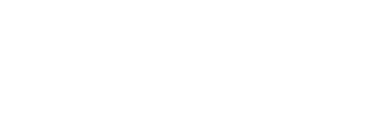 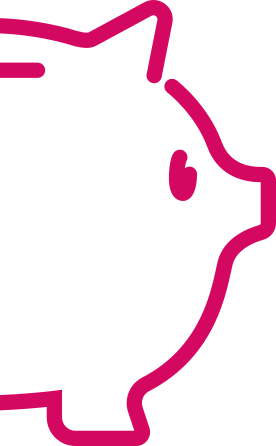 Финансова грамотност в обществените библиотеки
Наръчник за потребители – регистрация и обучение в платформата FINLIT
Еразъм+, 2018-1-PL01-KA204-050839
Финансова грамотност в обществени библиотеки
Проект, съфинансиран от Програма Еразъм+ на Европейския съюз
Договор No 2018-1-PL01-KA204-050839
Финансовата грамотност е комбинацията от финансови познания, умения и поведение, които ни подпомагат да вземаме разумни финансови решения, така че да постигнем финансово благополучие.
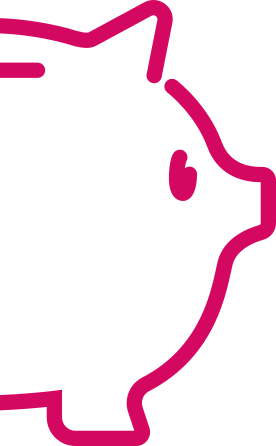 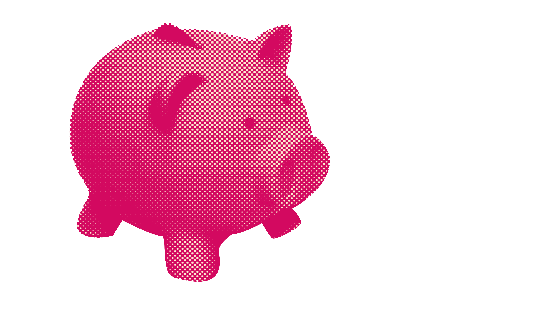 Goodbye!
FIN + LIT = FINLIT
Регистрация на платформата FINLIT
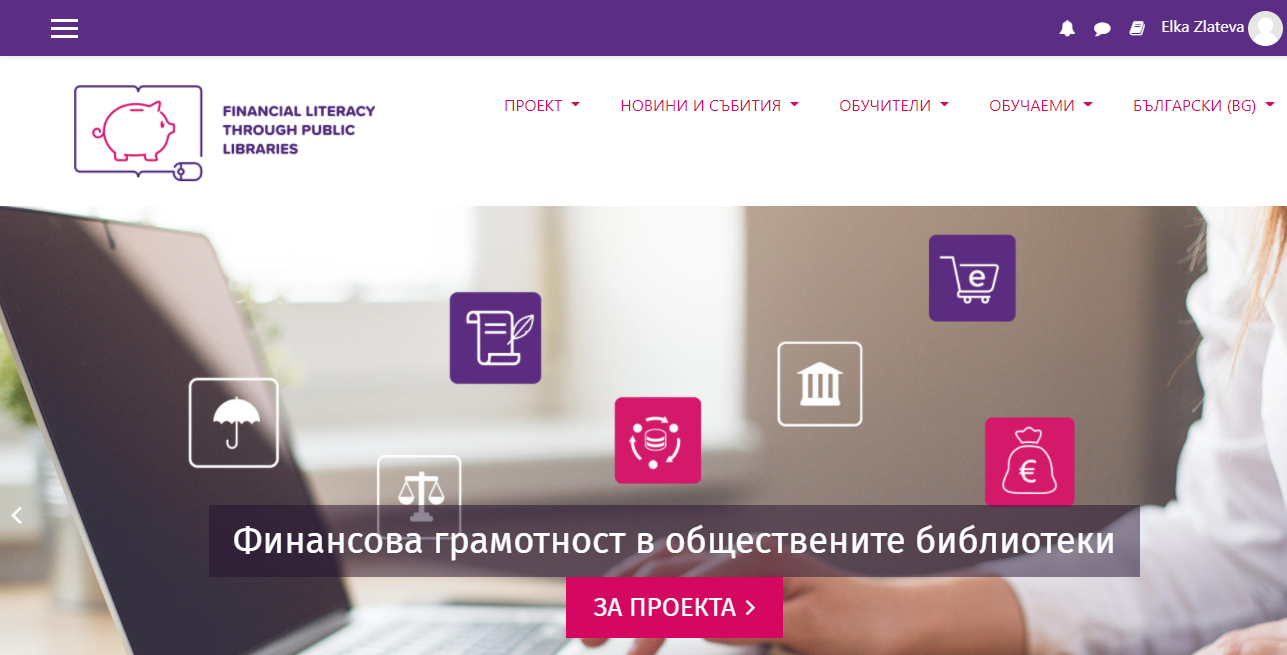 СТЪПКА 1
Отворете в браузъра следния адрес:
https://finlit.eu
СТЪПКА 2
От менюто изберете Български (bg) език
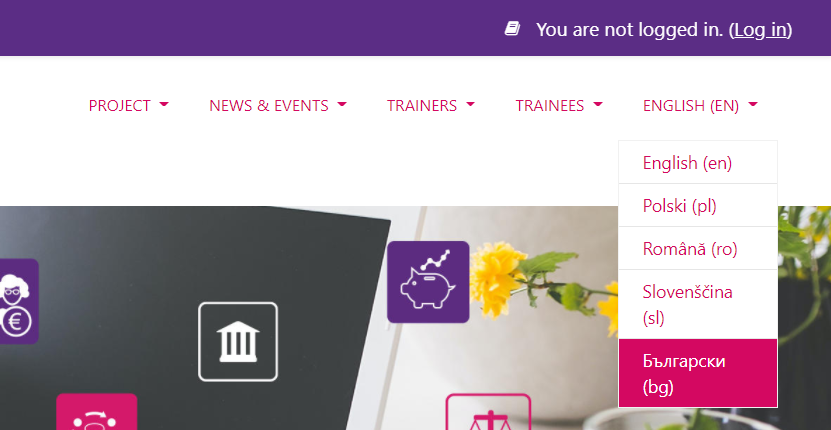 СТЪПКА 3
В горният десен ъгъл изберете (Влизане)
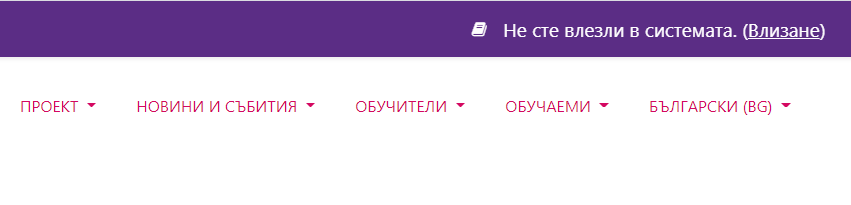 СТЪПКА 4
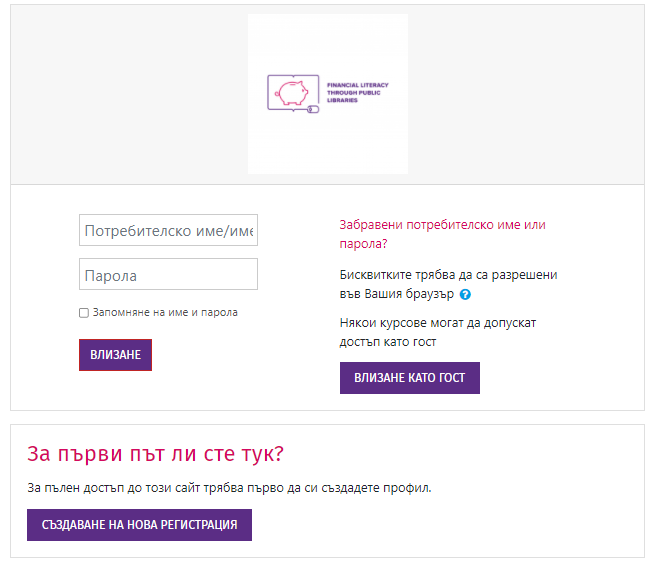 Създайте нова регистрация:
СТЪПКА 5
Запознайте се с политиката за поверителност:
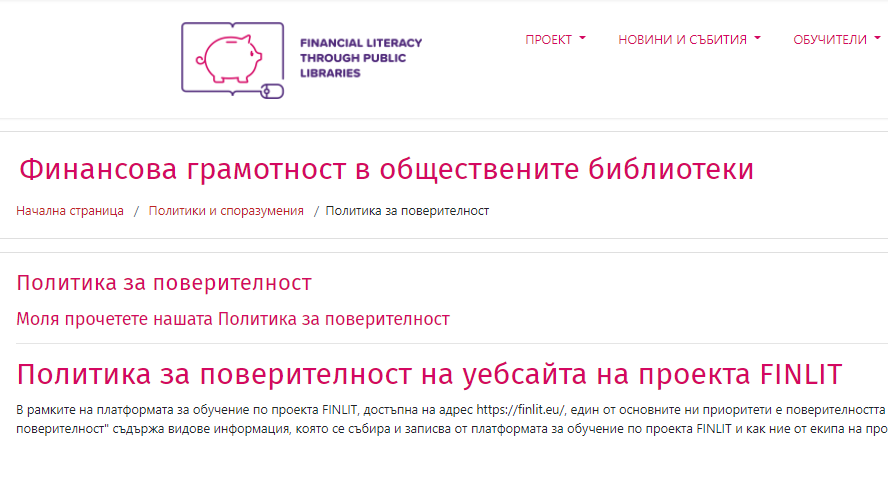 СТЪПКА 6
Продължете на следващата страница:
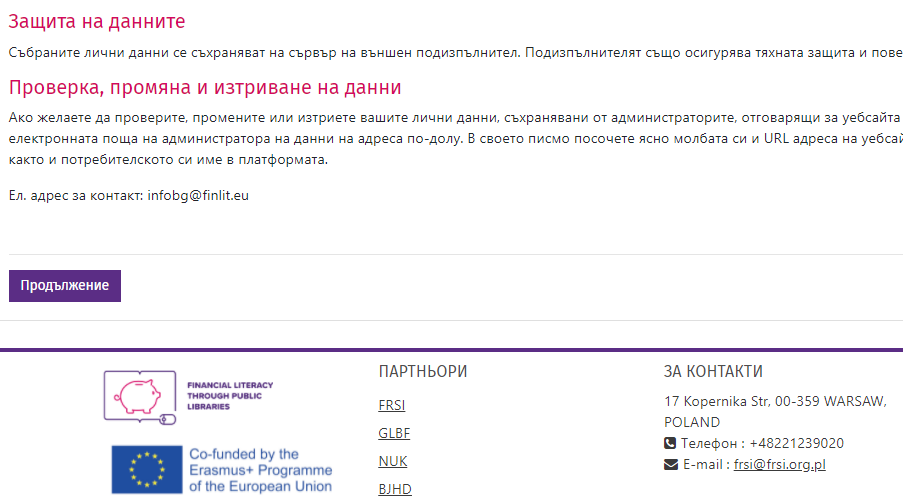 СТЪПКА 6
Съгласие с политиката за поверителност:
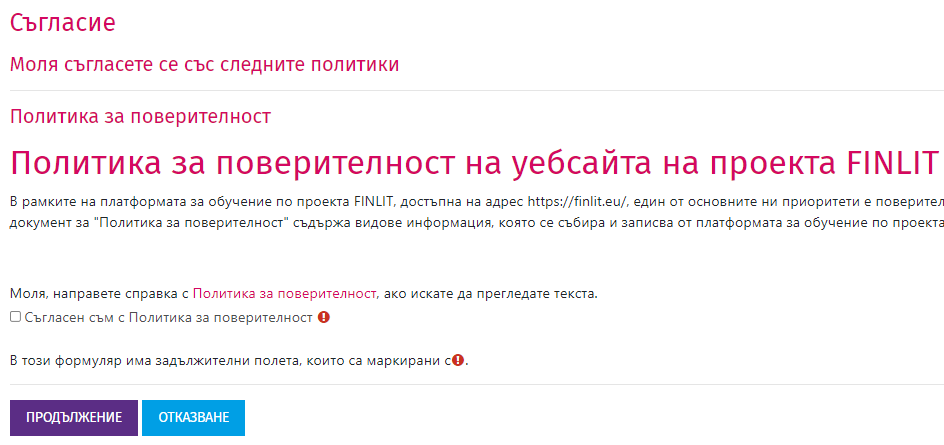 СТЪПКА 7
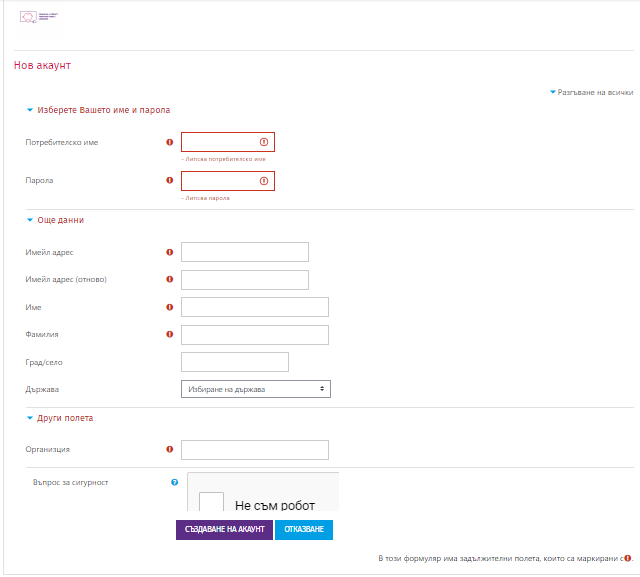 Попълнете формуляра и създайте свой акаунт; 
Попълнете задължителните полета – изпишете правилно имената си, за да се виждат и на сертификата, който ще получите; 
За организация попълнете името на библиотеката, в която се обучавате; 
Отбележете, че не сте робот; 
Изберете „СЪЗДАВАНЕ НА АКАУНТ“
СТЪПКА 8
Потвърждаване на регистрацията

На посочената от Вас електронна поща ще получите съобщение от следния подател:
FINLIT Admin (via FINLIT) 

Отворете съобщението и кликнете на линка, който се намира в него, за да потвърдите регистрацията си;
Влизане в  платформата FINLIT
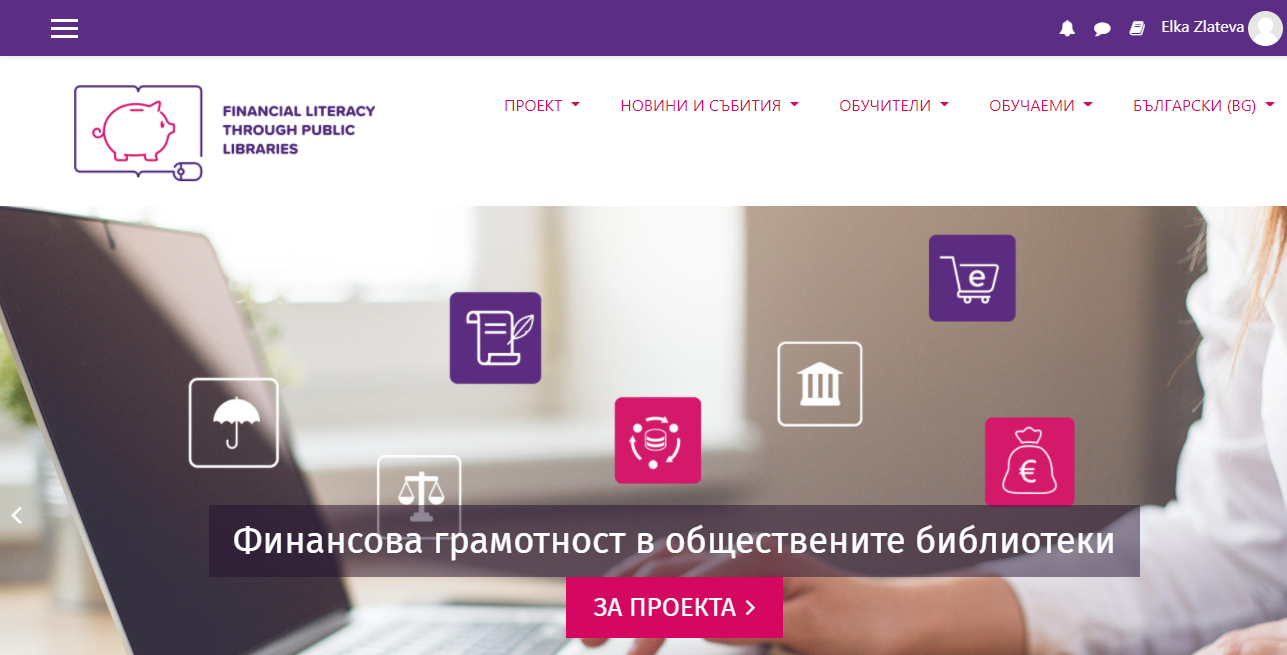 СТЪПКА 1
Отворете в браузъра следния адрес:
https://finlit.eu
СТЪПКА 2
От менюто изберете Български (bg) език
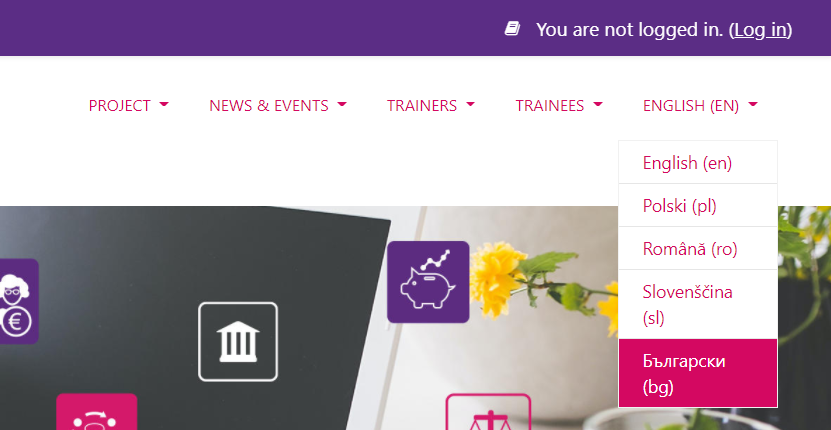 СТЪПКА 3
В горният десен ъгъл изберете (Влизане)
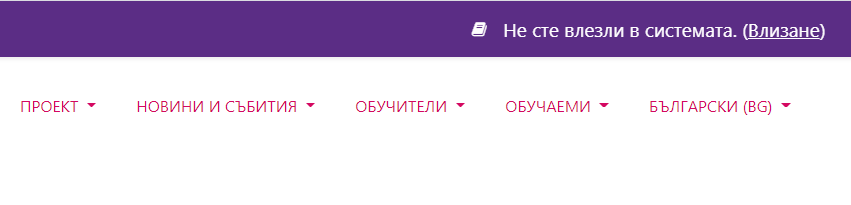 СТЪПКА 4
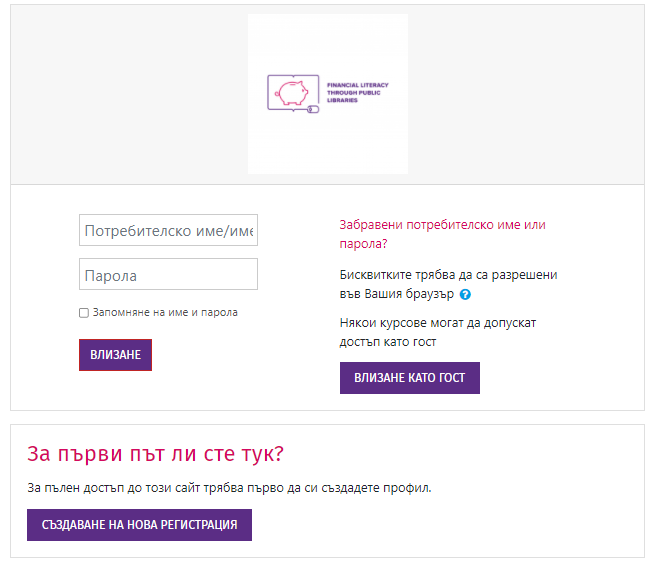 Въведете Вашето потребителско име и парола;
Изберете ВЛИЗАНЕ
СТЪПКА 5
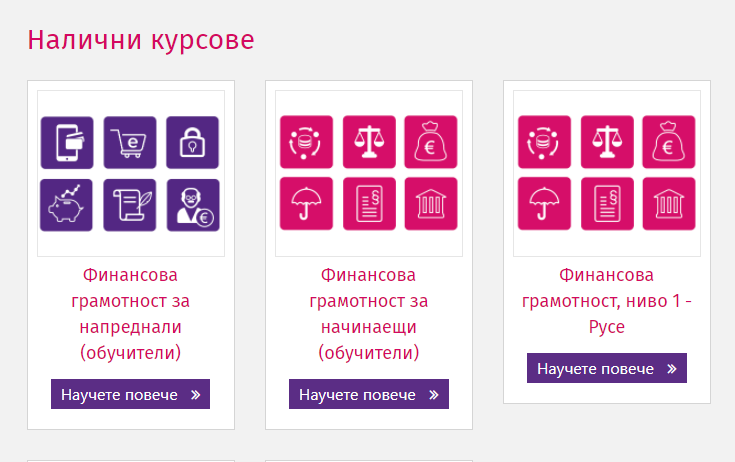 Изберете курса, в който желаете да се запишете; 
Уведомете Вашия обучител, че искате да се запишете в курса; 
Вашият обучител ще Ви запише в избрания курс;
Обучение на  платформата FINLIT
Финансовата програма FINLIT
Проект FINLIT предлага  смесено обучение, което съчетава обучение в библиотеката и онлайн обучение; 

Учебната програма е разделена в отделни модули на две нива – начинаещи и напреднали;  

Програмата по финансова грамотност е достъпна на образователна платформа с отворен код, базирана на MOODLE;
FINLIT – ниво за начинаещи
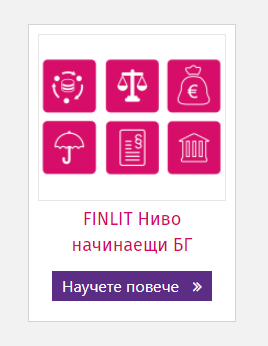 Финансово планиране и личен бюджет
Финансовата система
Кредити и заеми 
Застраховки 
Защита на потребителите на финансови услуги 
Централна банка – без български език
FINLIT – ниво за напреднали
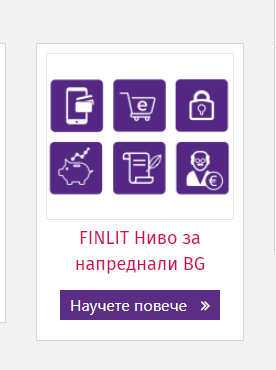 Онлайн банкиране
Онлайн пазаруване 
Сигурност при финансови операции онлайн 
Спестяване и инвестиране
Наследство 
Пенсиониране и допълнителни доходи
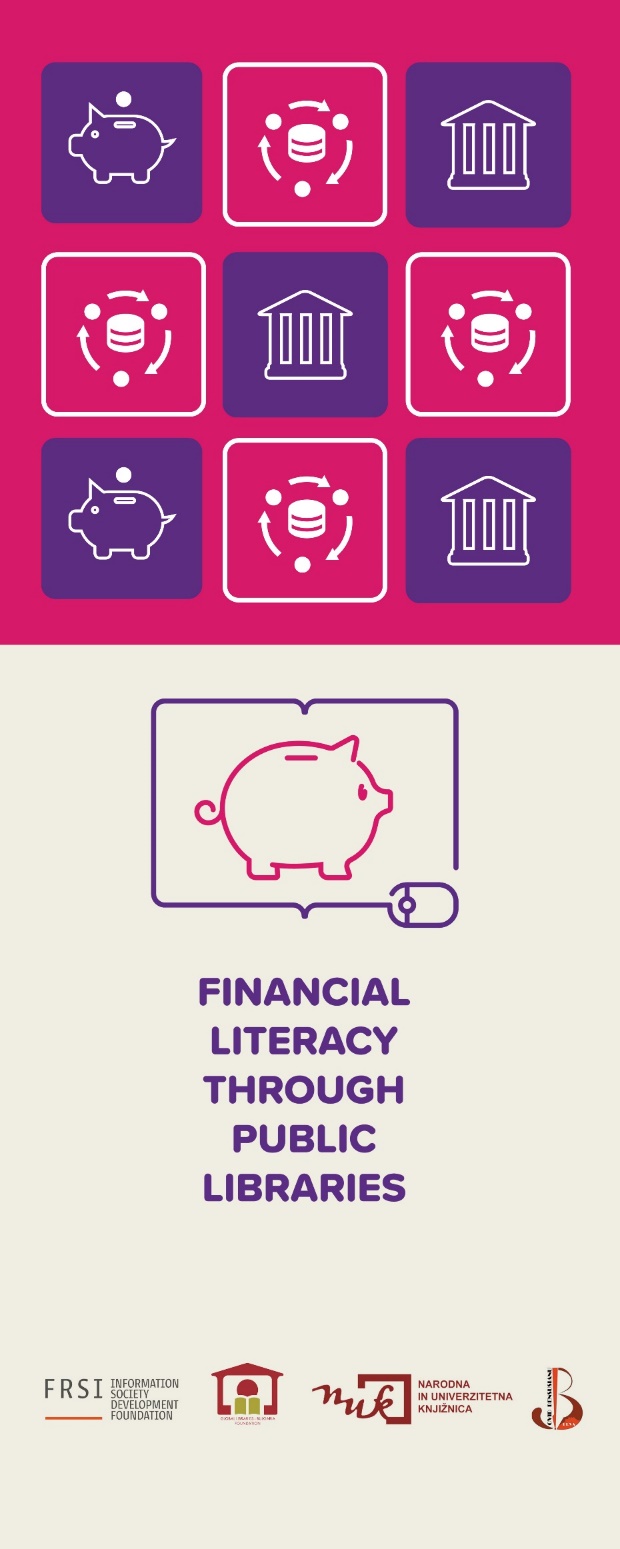 Адаптация на съдържанието
Всичко модули са адаптирани спрямо българската финансова система и предлаганите продукти и услуги на българския финансов пазар
СТЪПКА 1
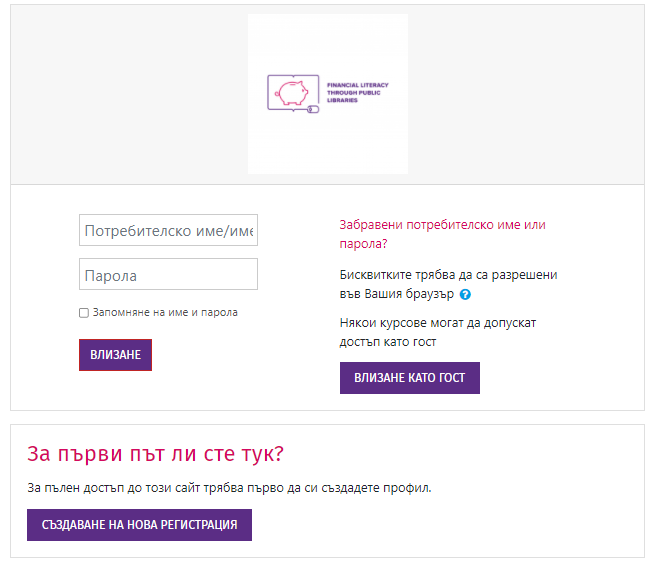 Въведете Вашето потребителско име и парола;
Изберете ВЛИЗАНЕ
СТЪПКА 2
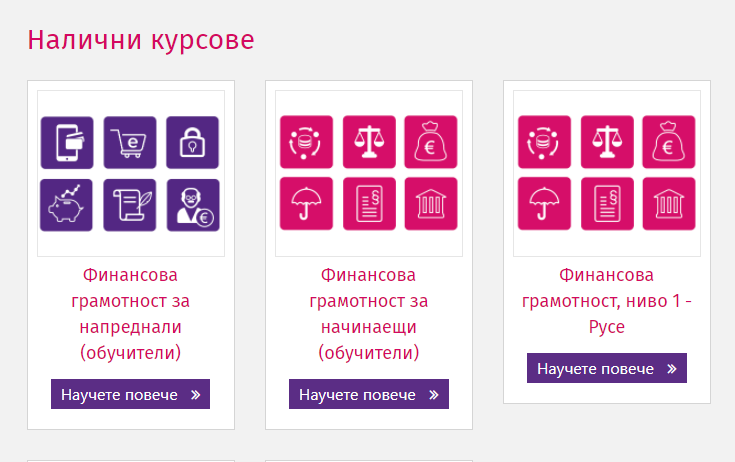 От началната страница на сайта изберете курса, в който сте записан;
СТЪПКА 3
Запознайте се с целите и съдържанието на курса:
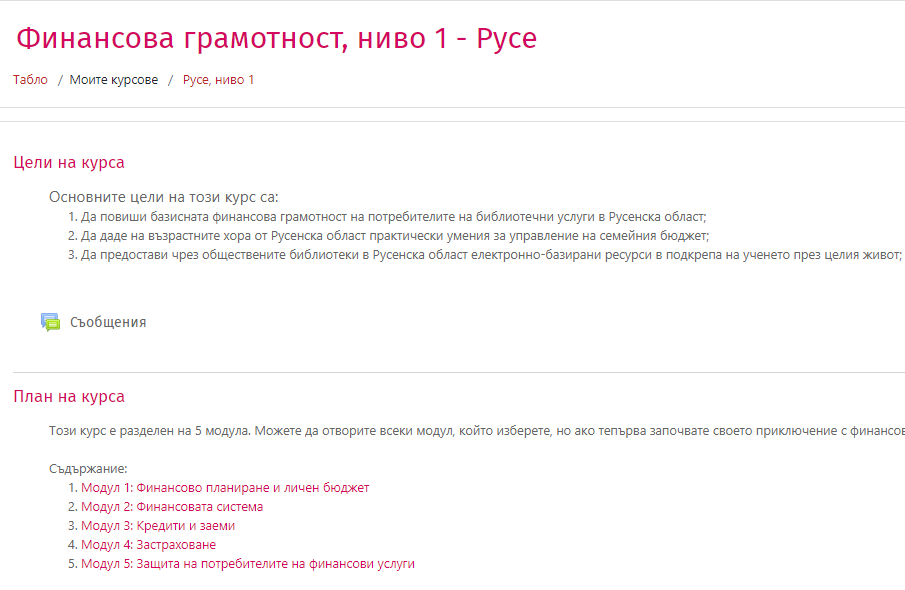 СТЪПКА 4
Внимателно прочетете инструкциите:
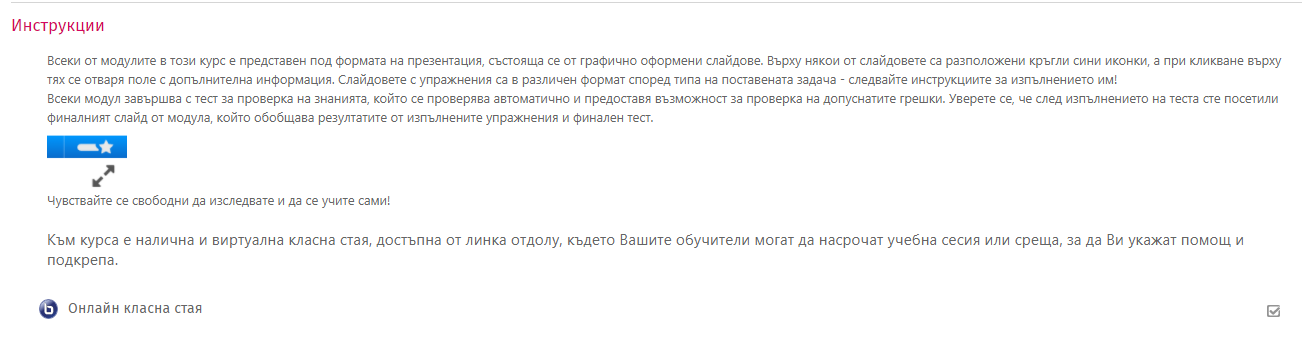 СТЪПКА 5
Разгледайте модулите в курса; 
Започнете от Модул 1, освен ако Вашият обучител не е посочил друга задача;
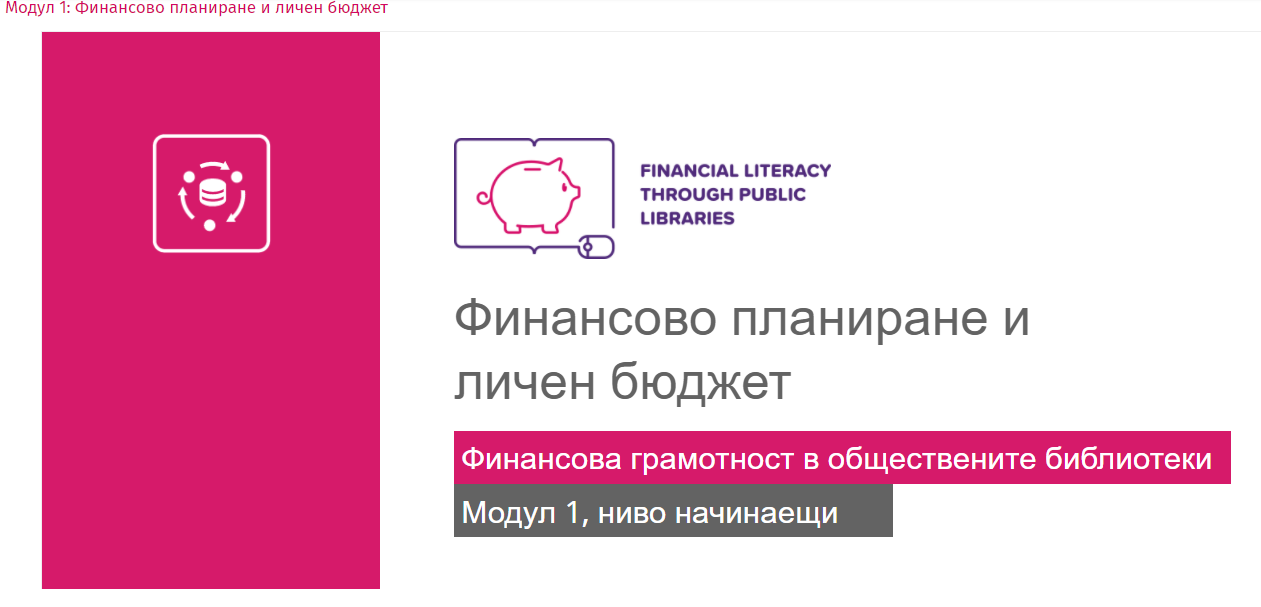 СТЪПКА 6
Направете теста в края на всеки модул:
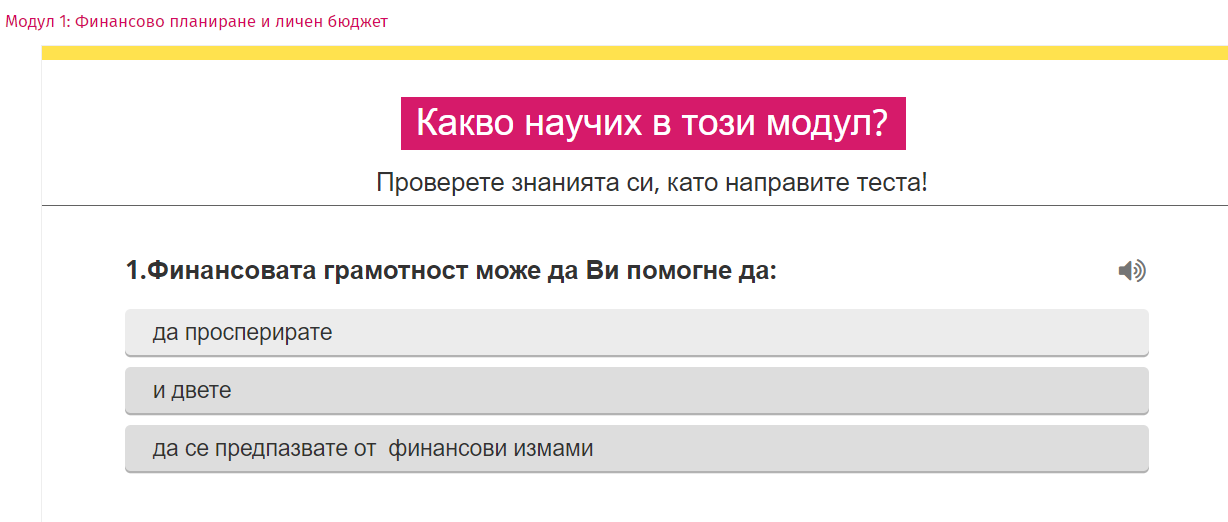 СТЪПКА 7
Резултатите се проверяват автоматично, но когато стигнете до последния слайд, изчакайте 20-ина секунди, за да се запишат и в дневника на курса:
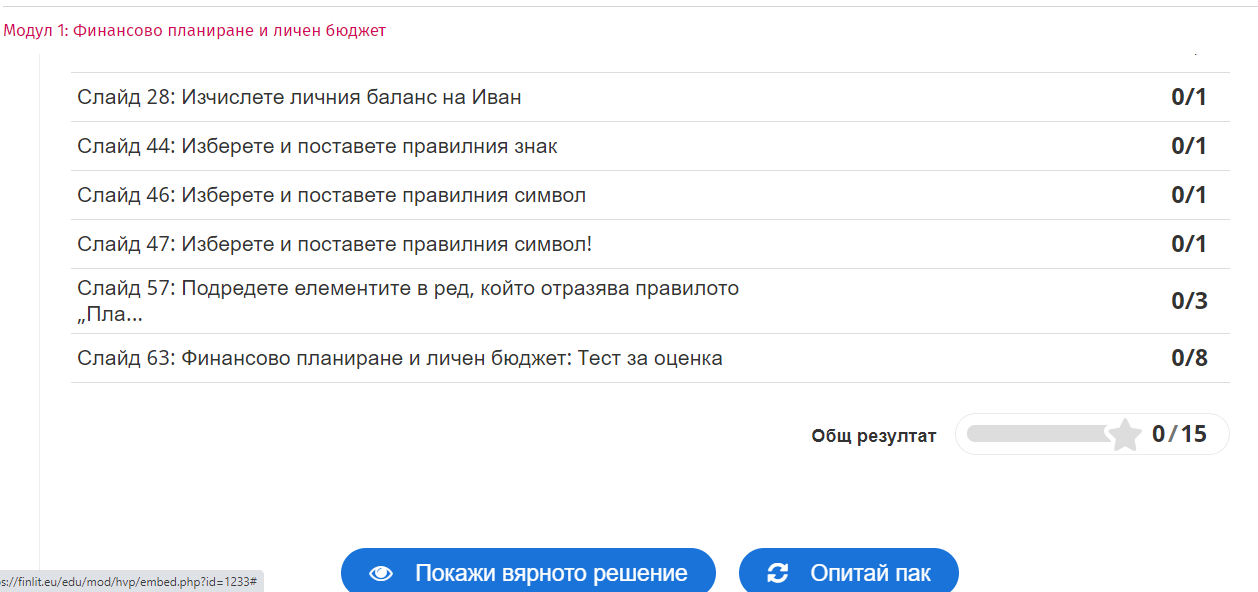 СТЪПКА 8
Може да следите резултатите си като от страничното меню изберете Оценки и прегледате досегашната си работа в курса:
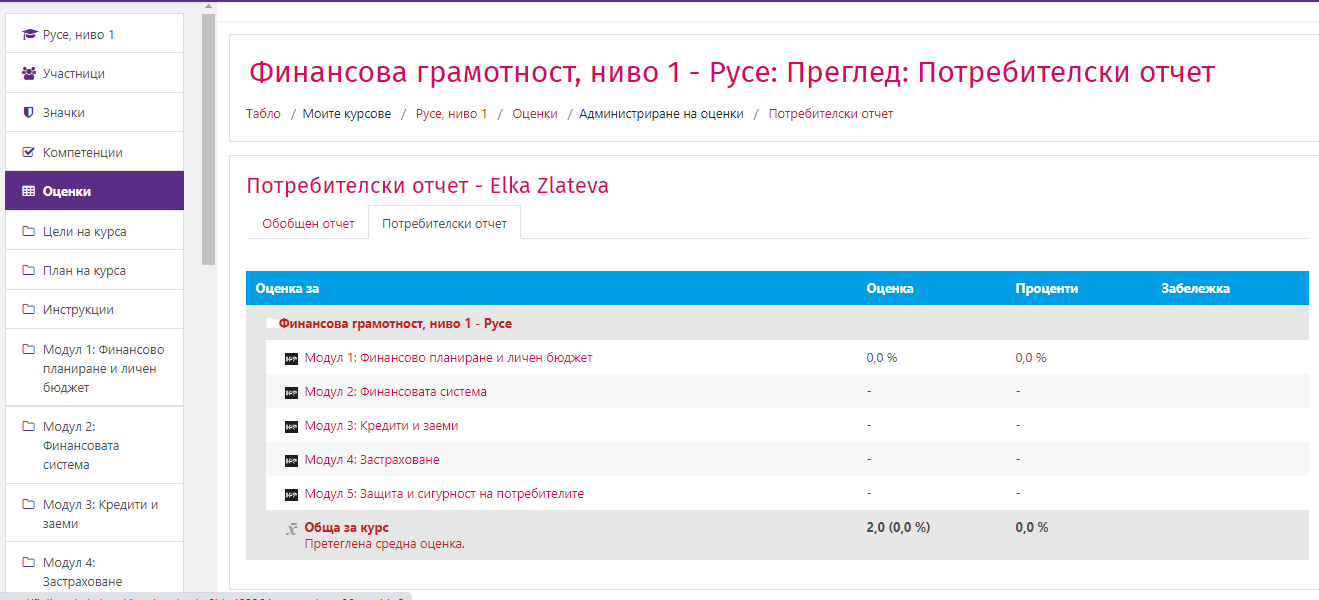 Онлайн сесии и уебинари
Има различни приложения, които обучителите използват, за да провеждат онлайн сесии: Skype, Google Hangout, GoToMeeting, ClickMeeting, Zoom, Adobe Connect Meeting, Cisco WebEx, Microsoft Teams, BigBlueButton и пр. Вашият обучител ще Ви даде допълнителни инструкции кога и кое приложение ще използвате.
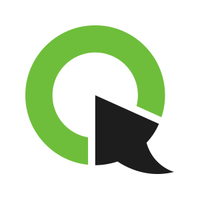 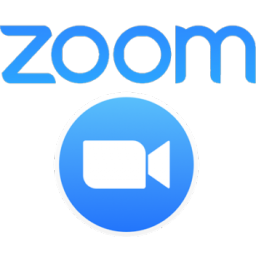 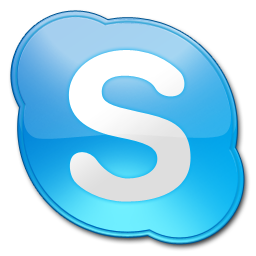 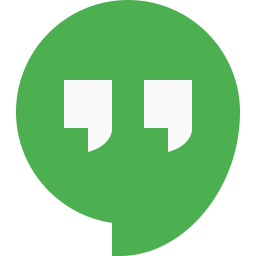 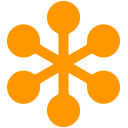 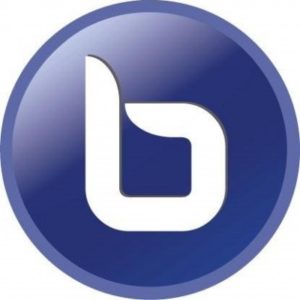 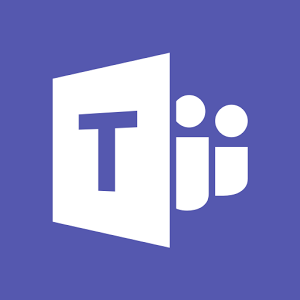 Ако срещнете някакви затруднения при регистрацията или при влизането в платформата, потърсете съдействие от Вашите обучители в библиотеката!
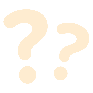 Финансово грамотните хора имат значително по-големи шансове да постигнат финансово благополучие, да предпазят себе си и своите близки от финансови измами, неизгодни финансови услуги и задлъжнялост.
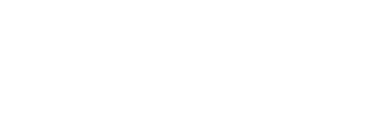 Пожелаваме Ви успех!
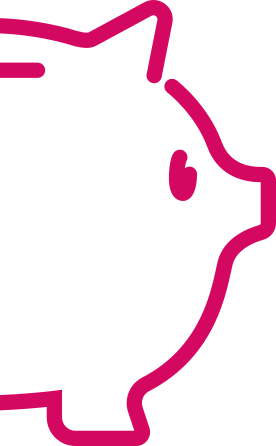 f
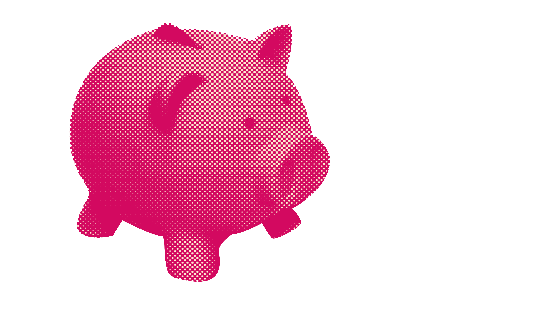